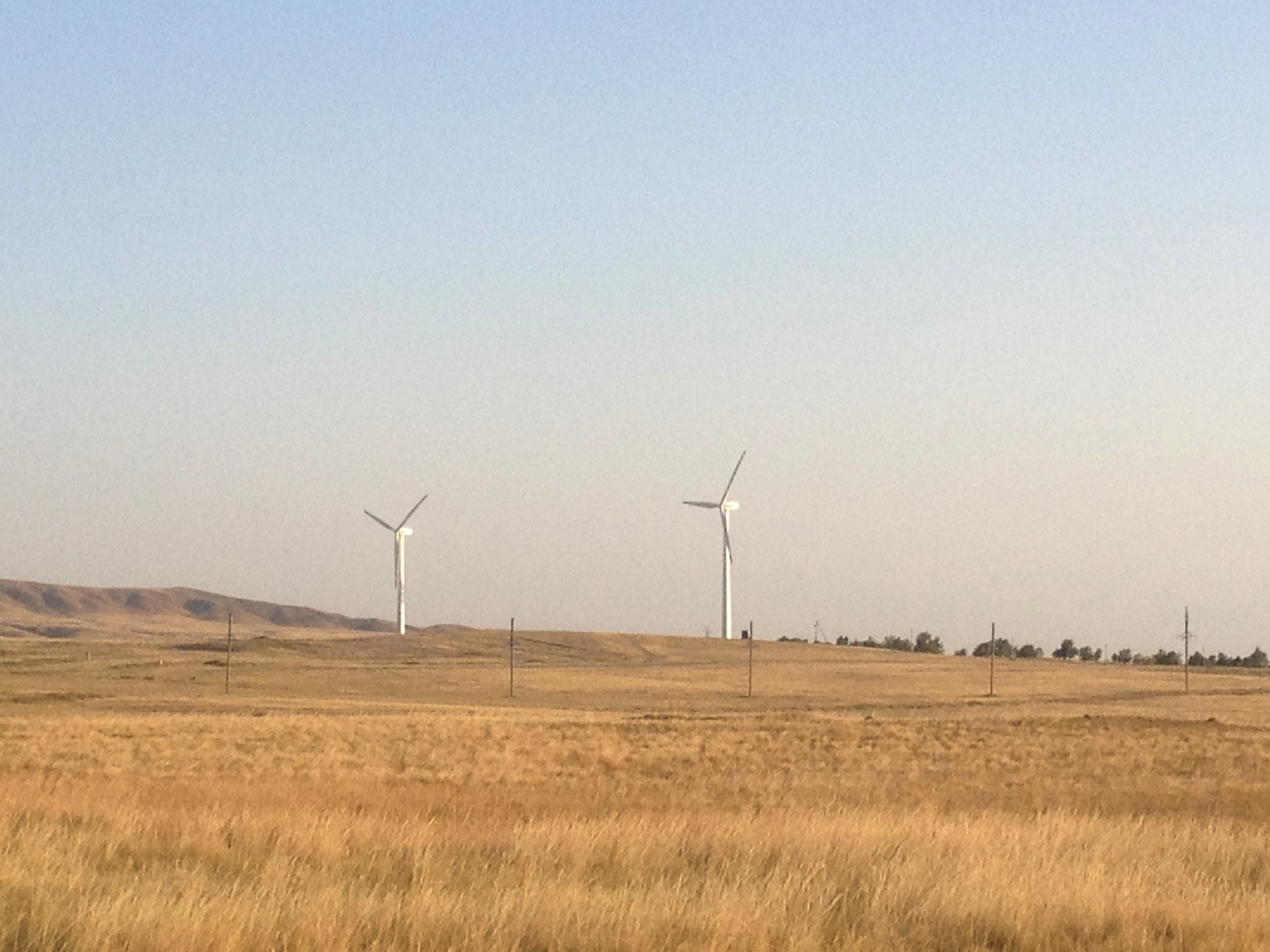 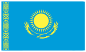 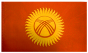 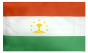 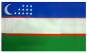 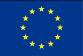 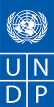 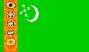 Роль РЭЦЦА в продвижении устойчивой энергетики в Центральной Азии
Наиля Мустаева
Менеджер программы по изменению климата и устойчивой энергетике
[Speaker Notes: Welcome:

dear participants, dear organizers, Name, representing CAREC, 

Intro Atabek

Glad to join 

The green economy / or in other words a eco efficient economy is said to be the driving force for development, diversification and industrial progress.
Economic growth relies on a skilled workforce – I am more than glad you take the needed action to get aquainted with Environmental Economics  to join “green” development paradigm.

Glad to be in Karaganda– after seven years….]
О РЭЦЦА
Миссия РЭЦЦА => оказание помощи в решении экологических проблем в Центральной Азии

Задачи: 
Оказание поддержки в создании межсекторального диалога между центральными и местными органами власти, НПО, местными сообществами, бизнес-сектором, и донорским сообществом для обеспечения экологической устойчивости в Центральной Азии;
Создать возможность для использования и интеграции международного опыта и знаний, а также передовых технологий и методологий, доступных в области управления окружающей средой и устойчивого развития странам Центральной Азии;
Повышение роли гражданского общества в осуществлении их деятельности по устойчивому развитию Центральной Азии.

Структура:
Головной офис: Алматы (КАЗ)
Страновые офисы: КЫРГ, ТАДЖ, УЗБ
Офис проектов РЭЦЦА в ТРМ
Программы РЭЦЦА
Программа по управлению окружающей 
средой и политики
Программа по изменению климата и устойчивой энергетике
Программа по образованию для устойчивого развития
Программа по изменению климата и устойчивой энергетике
Программа поддержки водных инициатив
Программа управления знаниями и информацией
Чем мы занимаемся?
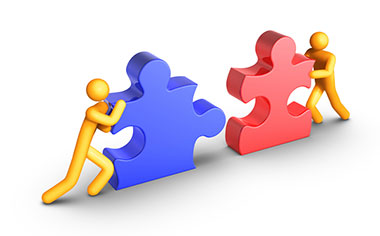 Ключевые направления программы
Смягчение последствий изменения климата 
и низкоуглеродное развитие
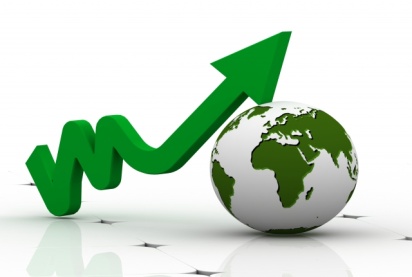 Продвижение возобновляемых 
источников энергии (ВИЭ)
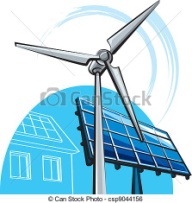 Продвижение энергоэффективности и 
политики по устойчивой энергетике
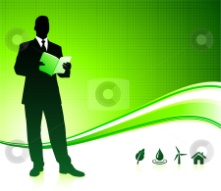 Усиление потенциала и 
повышение осведомленности
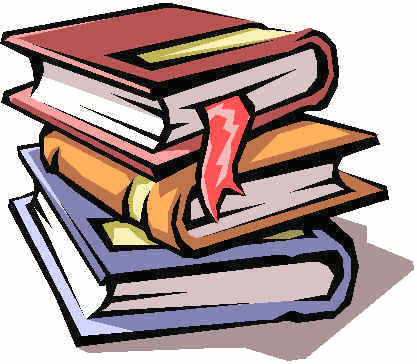 РЭЦЦА в региональном масштабе
BMU NAMA (проект завершен)
Поддержка стран Центральной Азии в разработке национальных стратегий по продвижению климатически и экономически благоприятного развития и усилению потенциала для смягчению последствий изменения климата с использованием инструмента НАМА

EU CASEP Программа (Программа ЦА по устойчивой энергетике: ЭЭ и ВИЭ)
Поддержка национальных правительств ЦА в разработке политики, исполнительных и регуляторных механизмов для внедрения ВИЭ в энергобаланс стран, а также повышение энергоэффективности на национальном уровне

EU CoMoEast Программа (Соглашение мэров Восток)
Поддержка местных властей (городов) ЦА в снижении их зависимости от ископаемого топлива, улучшения энергетической безопасности и вклад в смягчение изменения климата

USAID проект Энергетические сети (новый проект, на стадии запуска)
Поддержка стран Центральной Азии в улучшении национальной энергетической безопасности; усиление устойчивости энергетических секторов и улучшение их возможностей в предоставлении круглогодичной энергии населению
Роль РЭЦЦА в продвижение устойчивой энергетики
Поддержка в разработке политики по устойчивой энергетике на национальном и региональном уровне
Координация в продвижении вопросов устойчивой энергетики с использованием инструмента NAMA (Национальная программа УЗБ по энергоэффективной модернизации в зданиях; Национальная программа КРГ по энергоэффективной модернизации малых котельных)
Участие в национальной рабочей группе по энергоэффективности и энергосбережению в Таджикистане 

Продвижение вопросов устойчивой энергетики на муниципальном уровне
12 городов подписантов в ЦА, включая КАЗ (9); КРГ (2) и ТАДЖ (1) 
Разработка 4 ПДУЭ (План Действий по УЭ): ТАДЖ, КРГ, КАЗ
Оказание консультативной поддержки по разработке ПДУЭ: ТАДЖ, КРГ, КАЗ
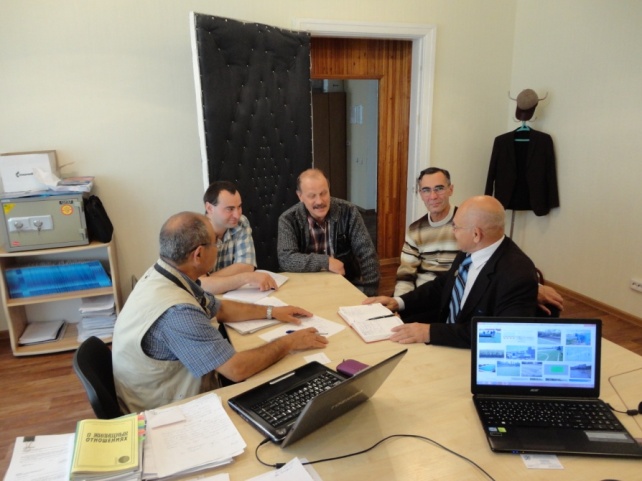 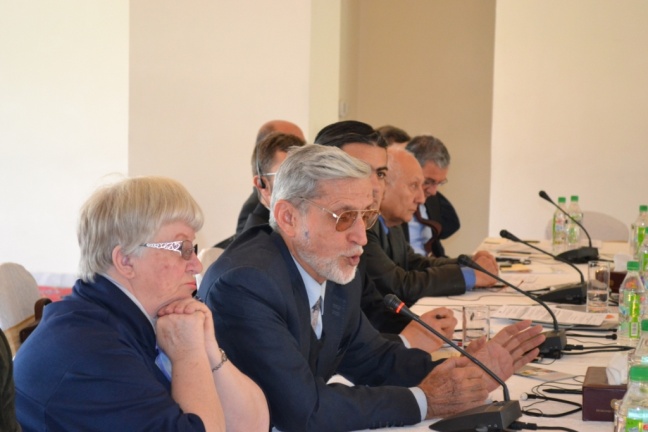 Подходы и инструменты
Проведение оценок, исследований и использование инновационных подходов:
Проведение оценок в секторе транспорта и использование чистого топлива в ЦА (КАЗ)
Использование принципа B2B: вовлечение частного сектора в вопросах передачи технологий (ЭЭ, ВИЭ)
Усиление потенциала и повышение осведомленности:
>400 участников в 2013-2014 гг. (темы: ЭЭ, ВИЭ, низкоуглеродное развитие)
Обмен информацией и онлайн ресурсы (caeelp.org and led-ca.net)
Продвижение регионального сотрудничества и партнерства Юг-Юг: 
Форумы по энергетике, платформы NEXUS (Вода и Энергетика)
Сеть по вопросам ИК и технологий (с фокусом на сокращение выбросов ПГ и смягчение)
Использование  инновационных 
подходов и принципов (B2B)
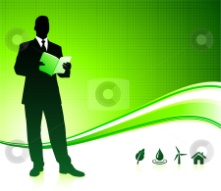 Создание платформы для сотрудничества между предпринимателями

Необходимость в продвижении новых технологий по возобновляемым источникам энергии (ВИЭ) и энергоэффективным системам (ЭЭ)

Развитие бизнеса и привлечение частных инвестиций в ВИЭ и ЭЭ

Информационный обмен среди бизнес структур на региональном и международном уровне (например, европейские технологии)
B2B (англ. Business to Business, переводится как Бизнес для Бизнеса)
В2В – сектор рынка, который работает не на конечного, рядового потребителя, а на такие же компании, то есть на другой бизнес.
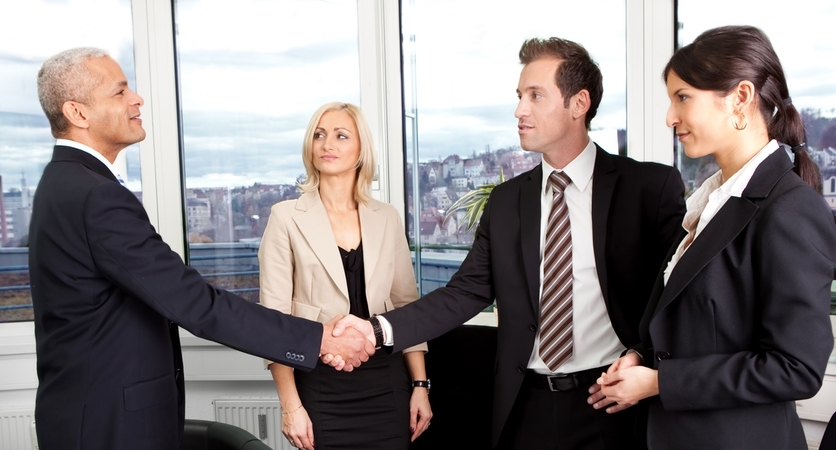 Участие предпринимателей в инициативах по «зеленым технологиям»
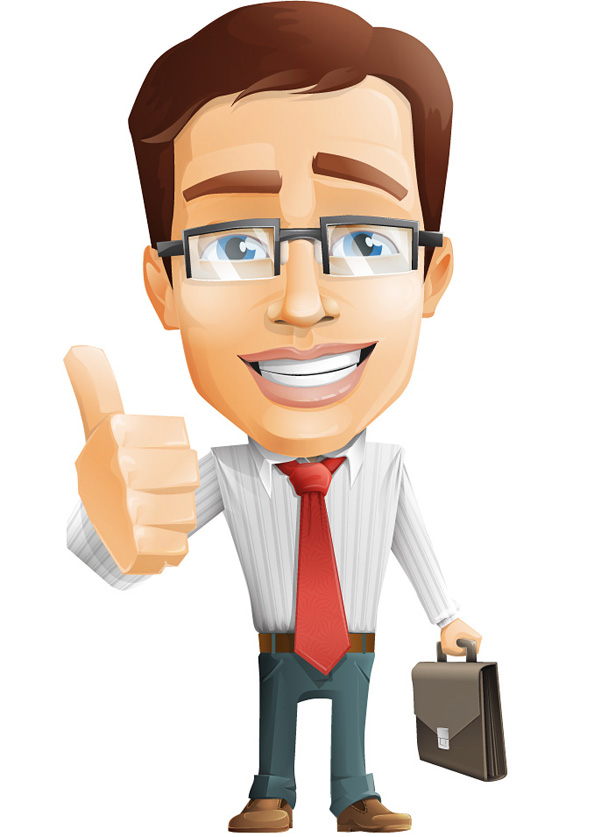 16%
2%
Доступ к знаниям и обмен информацией
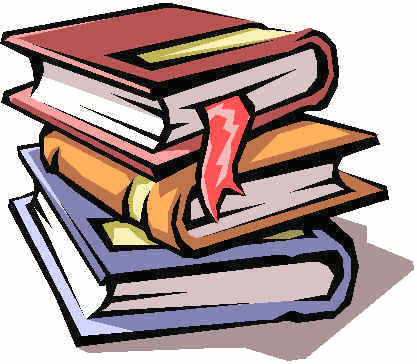 Информационный портал www.led-ca.net содержащий информацию о низкоуглеродном развитии в странах ЦА
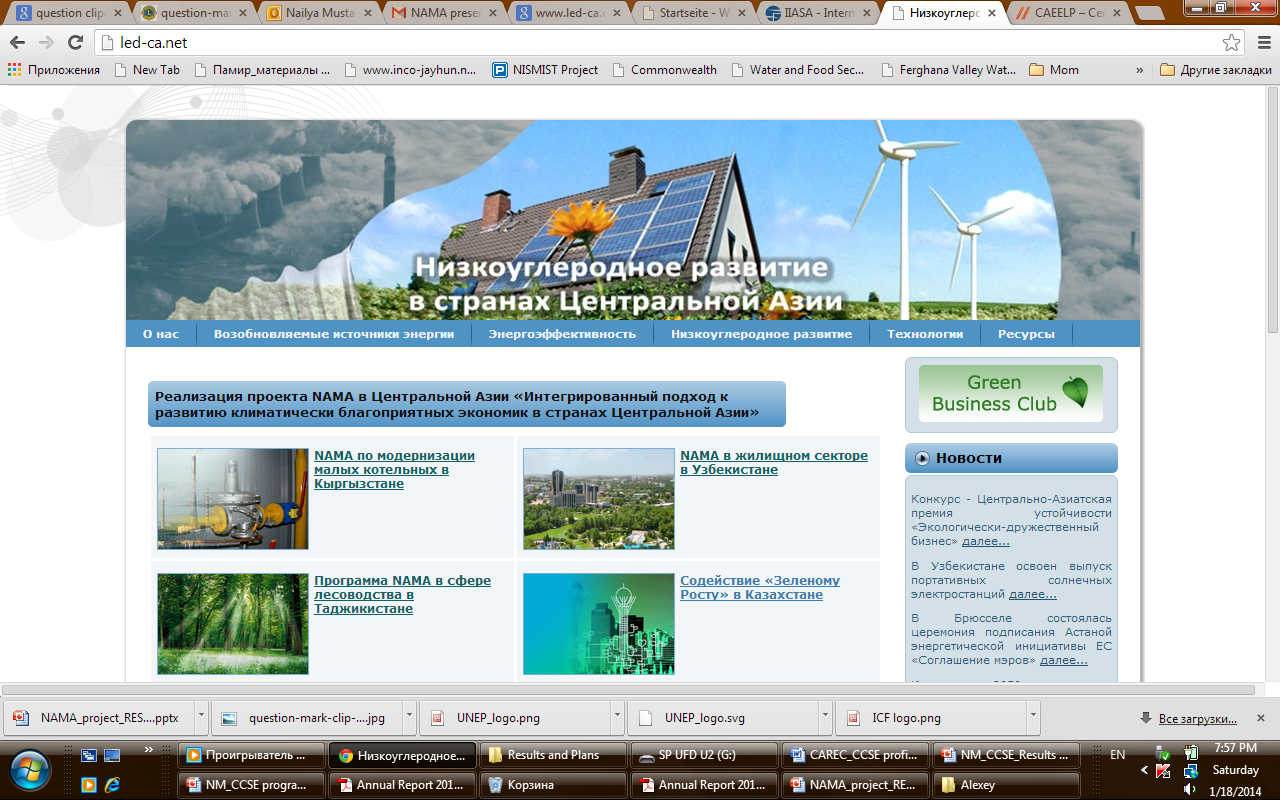 Доступ к знаниям и обмен информацией
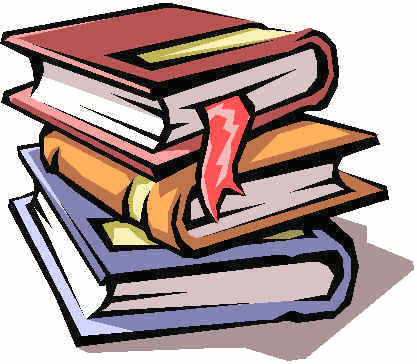 Обучающий портал www.caeelp.org по энергоэффективности в ЦА
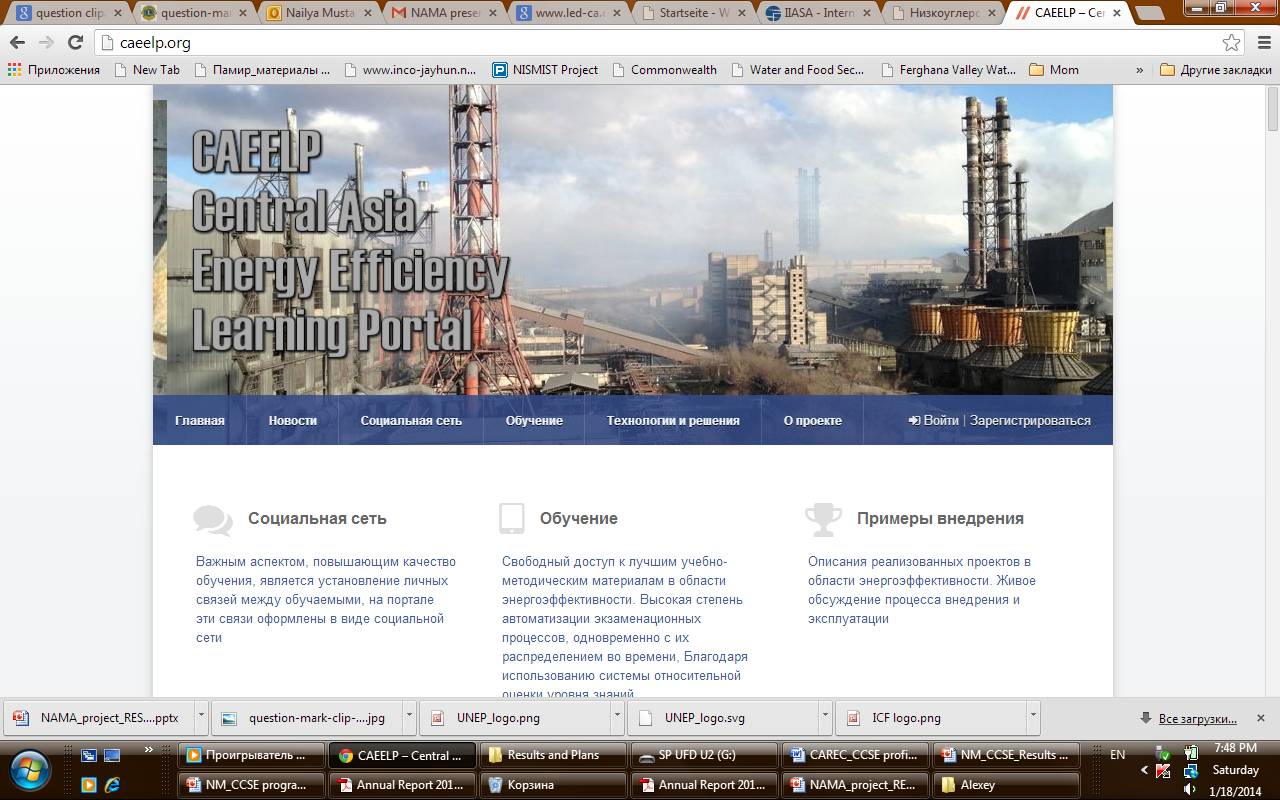 Спасибо за внимание!
Наиля Мустаева
	Менеджер Программы по изменению климата и устойчивой энергетики
	nmustaeva@carececo.org